Video Platform
Video Platform Anniversary
Here is where your presentation begins
Contents of this template
Here’s what you’ll find in this Slidesgo template: 
A slide structure based on a multi-purpose presentation, which you can easily adapt to your needs. For more info on how to edit the template, please visit Slidesgo School or read our FAQs.
An assortment of graphic resources that are suitable for use in the presentation can be found in the alternative resources slide.
A thanks slide, which you must keep so that proper credits for our design are given.
A resources slide, where you’ll find links to all the elements used in the template.
Instructions for use.
Final slides with:
The fonts and colors used in the template.
A selection of illustrations. You can also customize and animate them as you wish with the online editor. Visit Storyset to find more. 
More infographic resources, whose size and color can be edited. 
Sets of customizable icons of the following themes: general, business, avatar, creative process, education, help & support, medical, nature, performing arts, SEO & marketing, and teamwork.
You can delete this slide when you’re done editing the presentation.
Whoa!!
This can be the part of the presentation where you introduce yourself, write your email…
Table of contents
01
Introduction
You can describe the topic of the section here
02
Content
You can describe the topic of the section here
03
Top trends
You can describe the topic of the section here
04
Conclusions
You can describe the topic of the section here
“This is a quote, words full of wisdom that someone important said and can make the reader get inspired.”
— Someone Famous
Loading…
01
Introduction
You can enter a subtitle here if you need it
What does this platform consist of?
Do you know what helps you make your point clear? Lists like this one:
They’re simple
You can organize your ideas clearly
You’ll never forget to buy milk!
And the most important thing: the audience won’t miss the point of your presentation
How did this platform start?
Mercury is the closest planet to the Sun and the smallest one in the Solar System. This planet's name has nothing to do with the liquid metal, since Mercury was named after the Roman messenger god
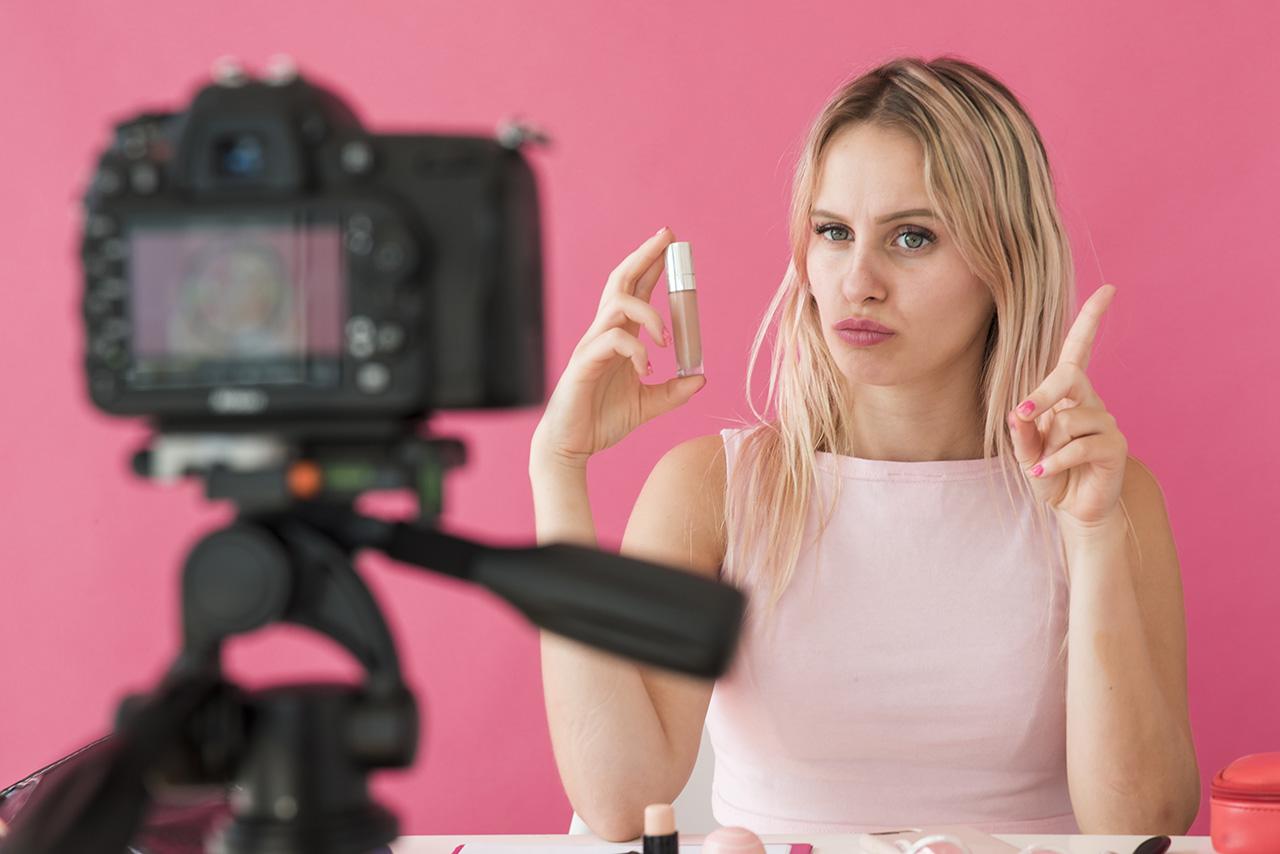 Awesome words
Because key words are great for catching your audience’s attention
Other video platforms
Mercury
Venus
Mars
Mercury is the closest planet to the Sun
Venus is the second planet from the Sun
Despite being red, Mars is a cold place
Jupiter
Saturn
Neptune
It’s the biggest planet in the Solar System
Saturn is the ringed one and a gas giant
It’s the farthest planet from the Sun
02
Content
You can enter a subtitle here if you need it
How to generate content?
Mars
Jupiter
Saturn
Saturn is composed mostly of hydrogen and helium
Despite being red, Mars is actually a cold place
It’s a gas giant and the biggest planet in the Solar System
Steps to share a video
02
04
Saturn is a gas giant and has several rings
Mercury is the closest planet to the Sun
01
03
Neptune is the farthest planet from the Sun
Despite being red, Mars is a cold place
Types of videos
Advertising
Content
Mercury is the closest planet to the Sun and the smallest in the Solar System
Venus has a beautiful name and is the second planet from the Sun
Types of creators
Write the type of creator
Write the type of creator
Write the type of creator
Write the type of creator
Write the type of creator
Write the type of creator
Write the type of creator
Write the type of creator
Write the type of creator
Write the type of creator
Write the type of creator
Write the type of creator
Write the type of creator
Write the type of creator
Write the type of creator
Write the type of creator
Most popular creators
50%
20%
30%
Earth
Neptune
Mars
It’s the third planet from the Sun
It’s the farthest planet from the Sun
Despite being red,Mars is a cold place
Analyze your statistics
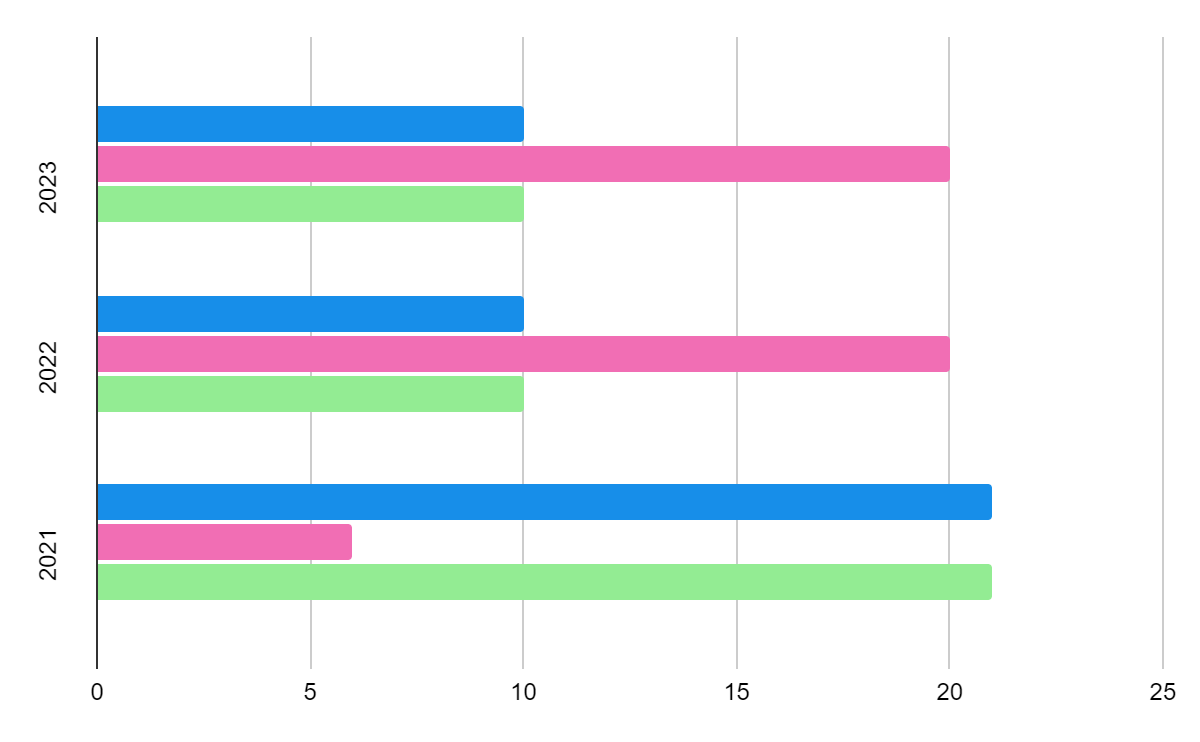 Mercury
Mercury is the closest planet to the Sun
Mars
Despite being red,Mars is a cold place
Saturn
Saturn is composed of hydrogen and helium
Follow the link in the graph to modify its data and then paste the new one here. For more info, click here
A picture is worth a thousand words
Channels: types of content
03
Top trends
You can enter a subtitle here if you need it
Popularity of the platform
Mercury
Mercury is the closest planet to the Sun
Mars
Despite being red, Mars is a cold place
Jupiter
It’s the biggest object in the Solar System
Platform interface
Venus
1
Venus is the second planet from the Sun
2
Jupiter
2
It’s the biggest planet in the Solar System
1
Mars
3
3
Despite being red, Mars is a cold place
10,000,000
Big numbers catch your audience’s attention
A picture always reinforces the concept
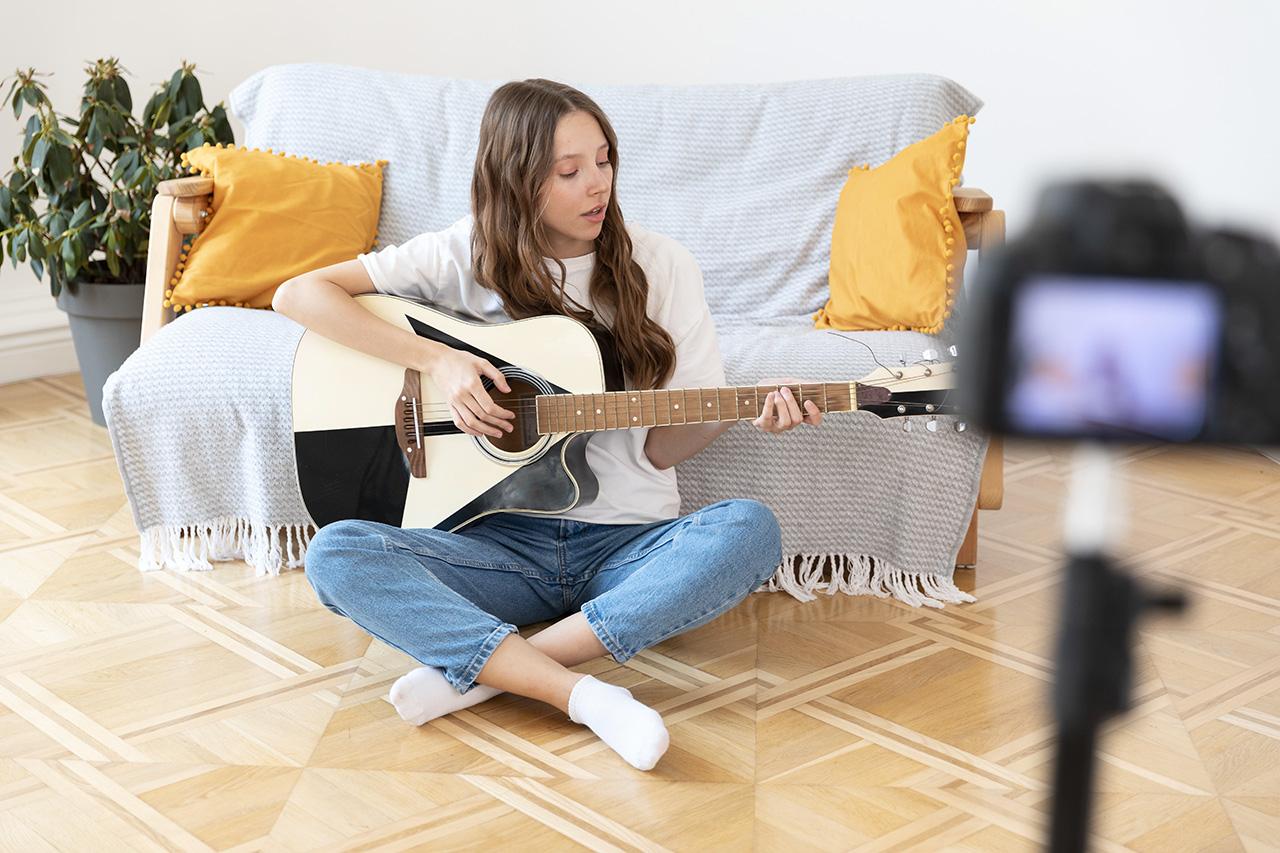 Images reveal large amounts of data, so remember: use an image instead of a long text. Your audience will appreciate it
The most viral videos
Mercury
01
Mercury is the closest planet to the Sun
Mars
02
Despite being red, Mars is a cold place
Venus
03
Venus is the second planet from the Sun
Top content creators
380M
290M
Neptune
Saturn
It’s the farthest planet from the Sun
It’s composed of hydrogen and helium
Audience target
Women
Dance
75%
Jupiter is the biggest planet in the Solar System
Students
80%
Life style
30+ y/o
Neptune is the farthest planet from the Sun
60%
04
Conclusions
You can enter a subtitle here if you need it
Most important conclusions
Mercury
Saturn
Mercury is the closest planet to the Sun
It’s composed of hydrogen and helium
Jupiter
Mars
It’s the biggest object in the Solar System
Despite being red, Mars is a very cold place
Our team
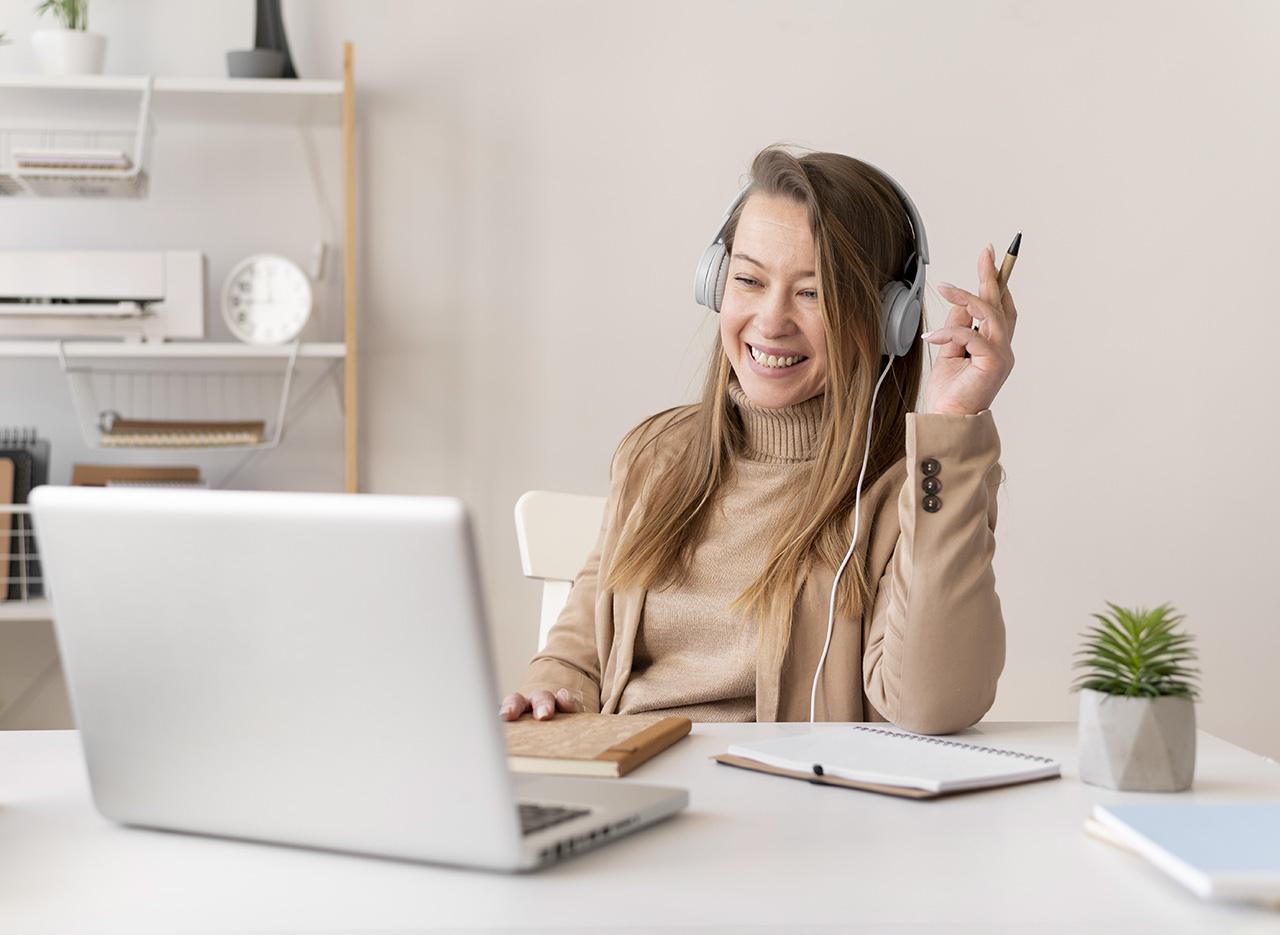 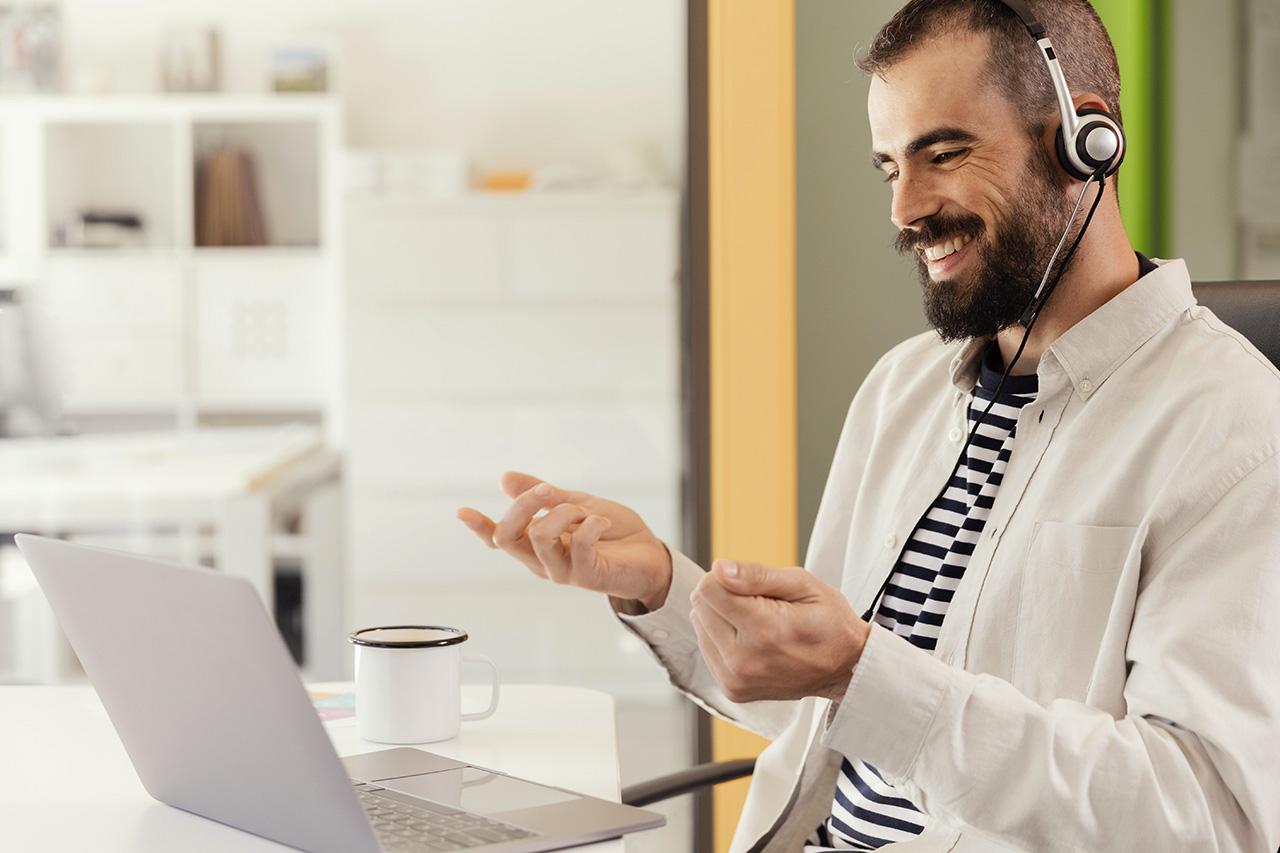 Elena James
John Doe
You can replace the image on the screen with your own
You can replace the image on the screen with your own
333,000.00
The Sun’s mass compared to Earth’s
9h 55m 23s
Jupiter’s rotation period
386,000 km
Distance between Earth and the Moon
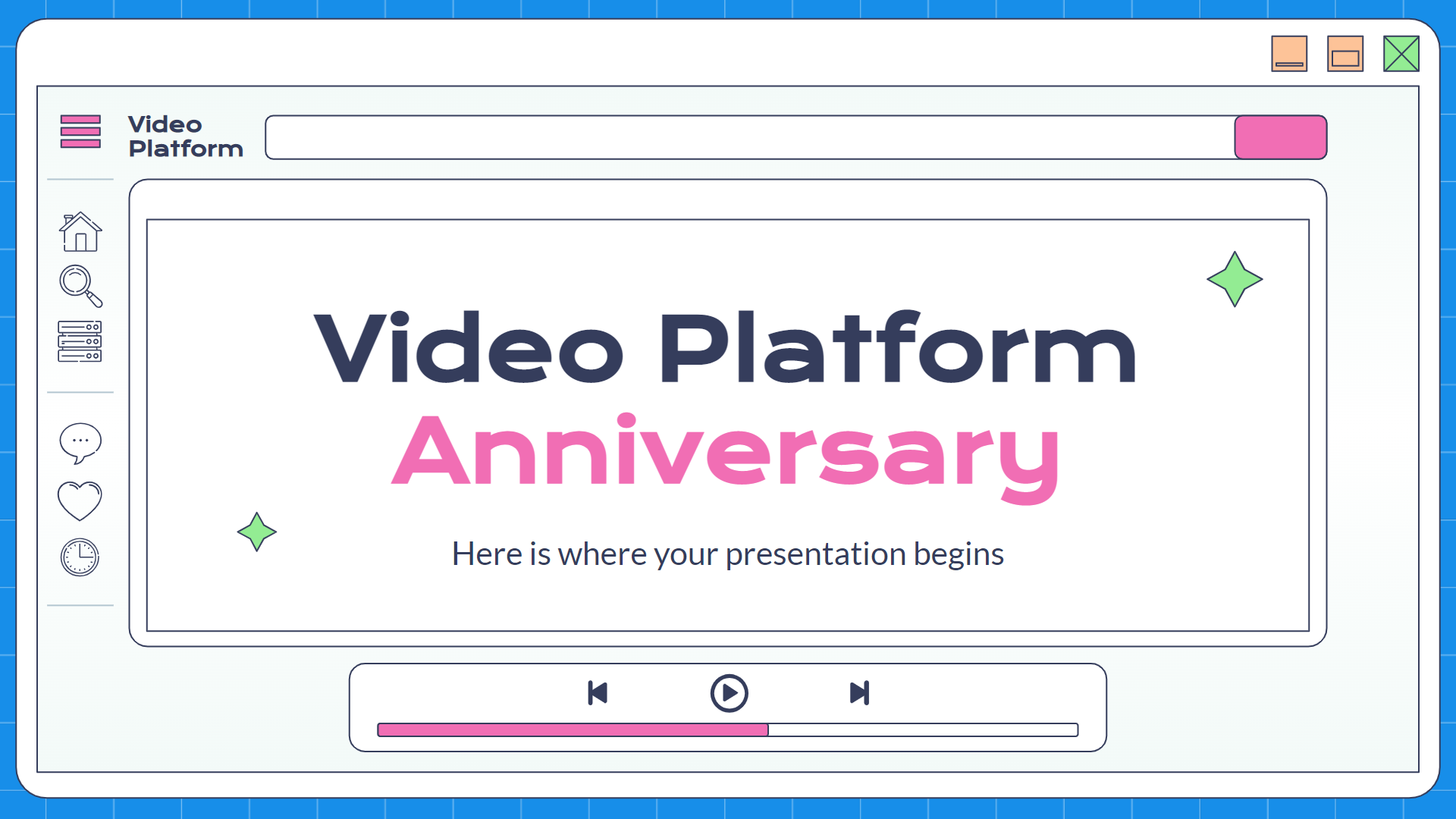 Desktop software
You can replace the image on the screen with your own work. Just right-click on it and select “Replace image”
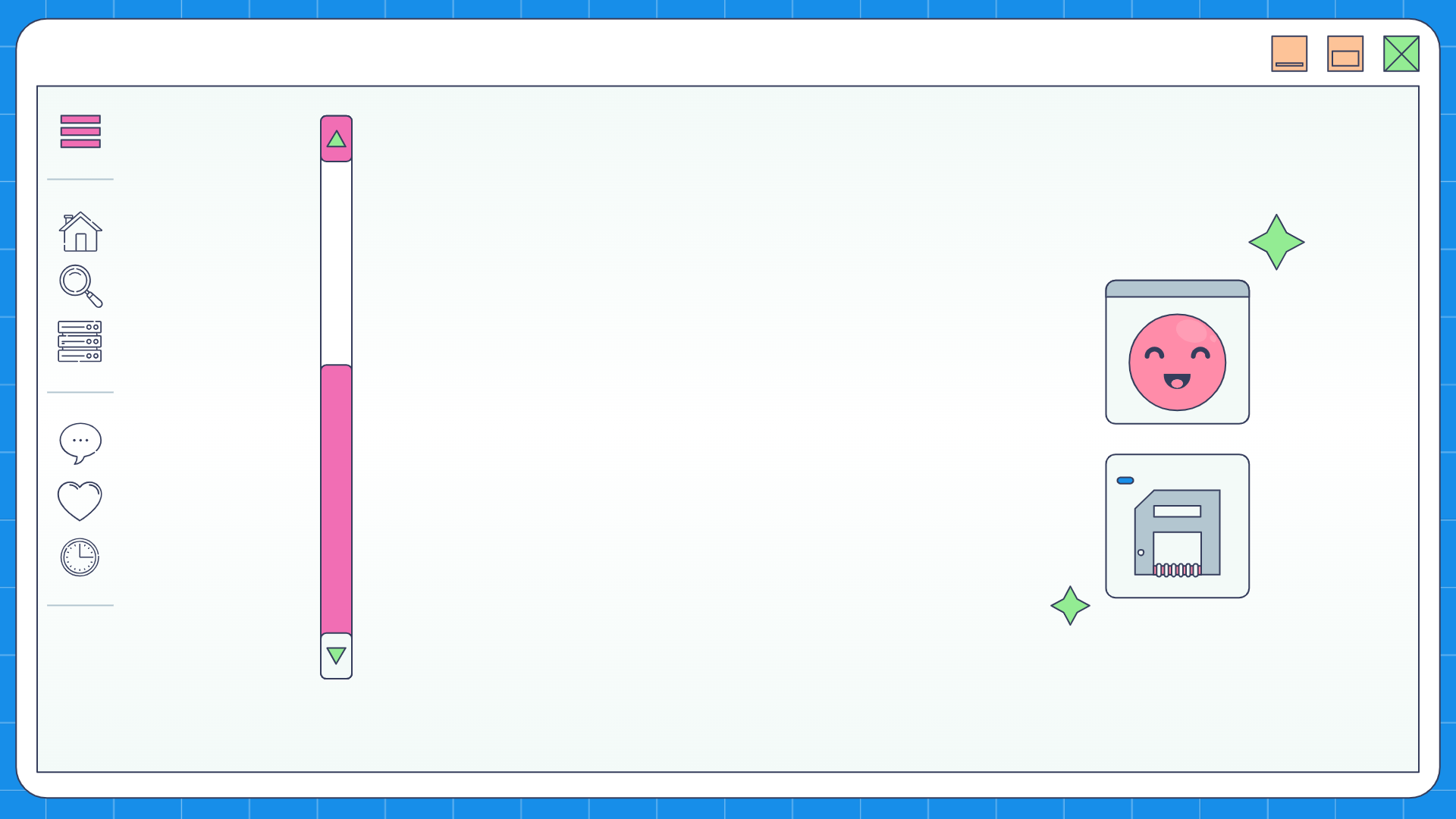 Tablet app
You can replace the image on the screen with your own work. Just right-click on it and select “Replace image”
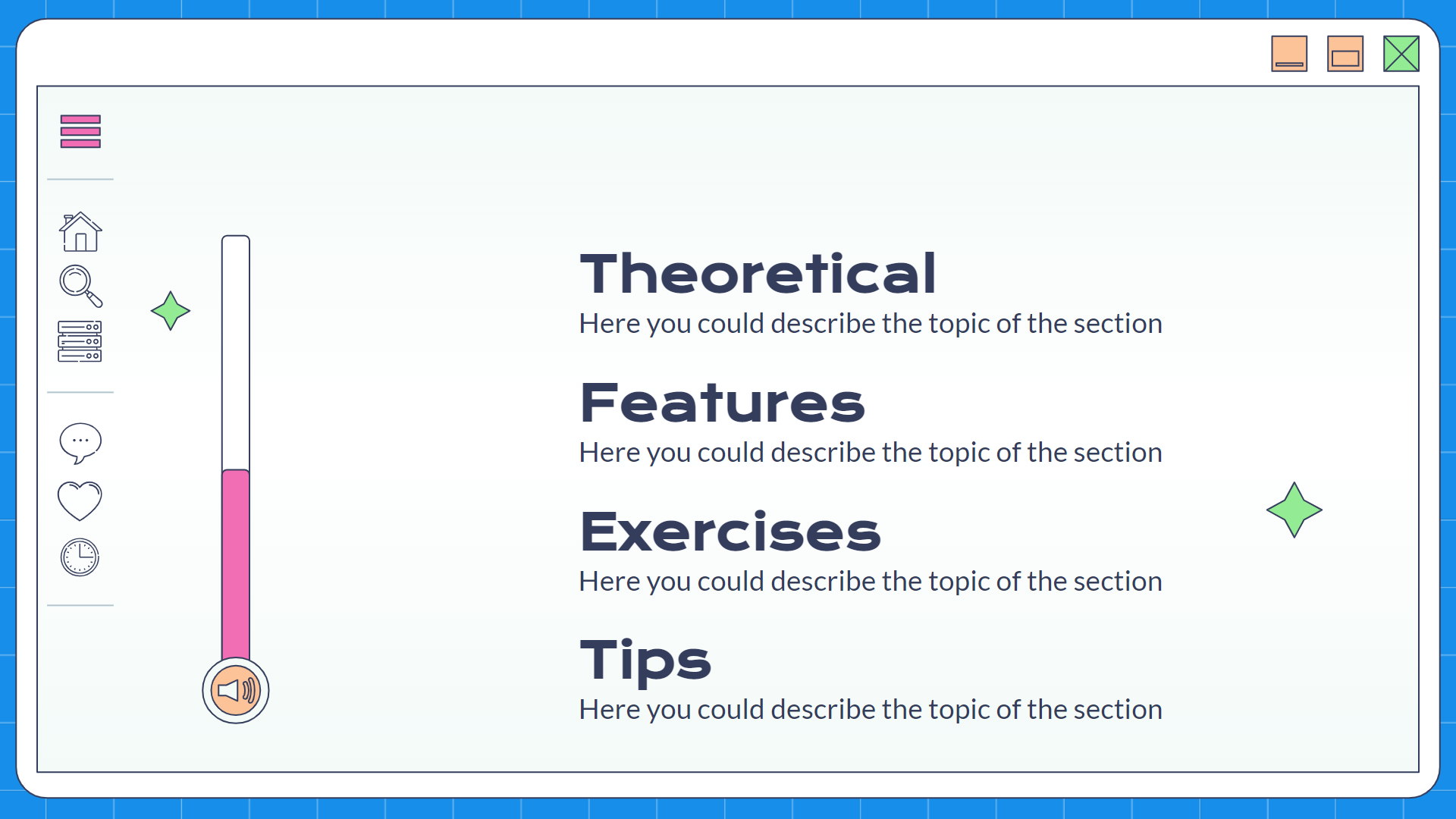 Mobile web
You can replace the image on the screen with your own work. Just right-click on it and select “Replace image”
Thanks!
Do you have any questions?
addyouremail@freepik.com
+91 620 421 838
yourcompany.com
Please keep this slide for attribution
Alternative resources
Alternative resources
Here’s an assortment of alternative resources whose style fits that of this template
Photos
Front view smiley woman doing a vlog
Man having a videocall for work 
Woman live streaming about make up tools with her camera
Streaming youtube freelancer
Blonde influencer recording make up video

 Vector
Gradient retro vaporwave birthday instagram post
Resources
Did you like the resources on this template? Get them for free at our other websites:Photos
Streaming youtube freelancer
Woman showing a fitness training for a new vlog
Portrait female at work having video call
Man having an online meeting for work 
Blonde influencer recording make up video

Vectors
Linear vintage vaporwave background (I)
Linear vintage vaporwave background (II)
Linear vintage vaporwave background (III)
Instructions for use (premium users)
As a Premium user, you can use this template without attributing Slidesgo or keeping the "Thanks" slide.
You are allowed to:
Modify this template.
Use it for both personal and commercial purposes.
Hide or delete the “Thanks” slide and the mention to Slidesgo in the credits.
Share this template in an editable format with people who are not part of your team.
You are not allowed to:
Sublicense, sell or rent this Slidesgo Template (or a modified version of this Slidesgo Template).
Distribute this Slidesgo Template (or a modified version of this Slidesgo Template) or include it in a database or in any other product or service that offers downloadable images, icons or presentations that may be subject to distribution or resale.
Use any of the elements that are part of this Slidesgo Template in an isolated and separated way from this Template.
Register any of the elements that are part of this template as a trademark or logo, or register it as a work in an intellectual property registry or similar.
For more information about editing slides, please read our FAQs or visit Slidesgo School:
https://slidesgo.com/faqs and https://slidesgo.com/slidesgo-school
Fonts & colors used
This presentation has been made using the following fonts:
Krona One
(https://fonts.google.com/specimen/Krona+One)

Lato
(https://fonts.google.com/specimen/Lato)
#f3faf8
#fdc398
#b3c6d0
#178ee9
#4d5a64
#353d5c
#93ec93
#f16eb4
Storyset
Create your Story with our illustrated concepts. Choose the style you like the most, edit its colors, pick the background and layers you want to show and bring them to life with the animator panel! It will boost your presentation. Check out how it works.
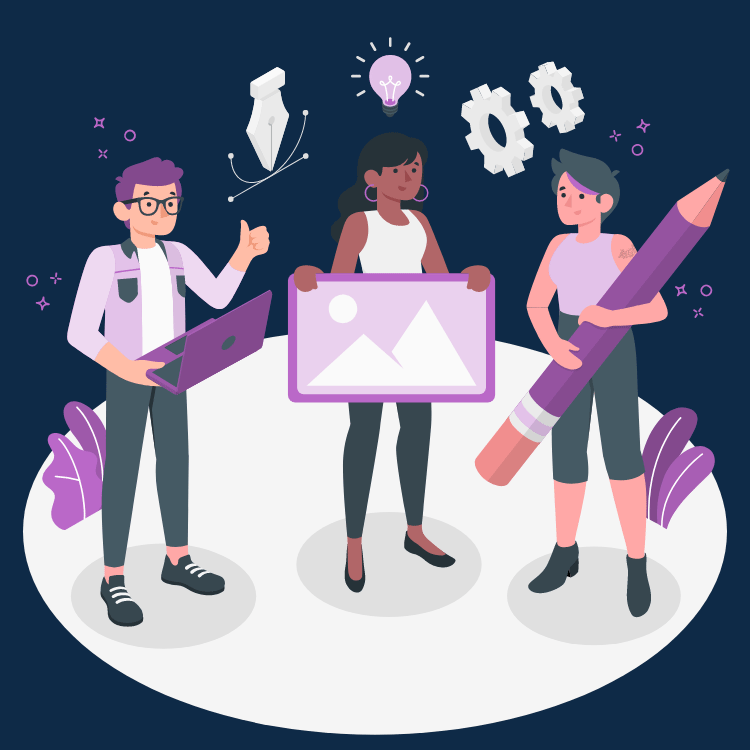 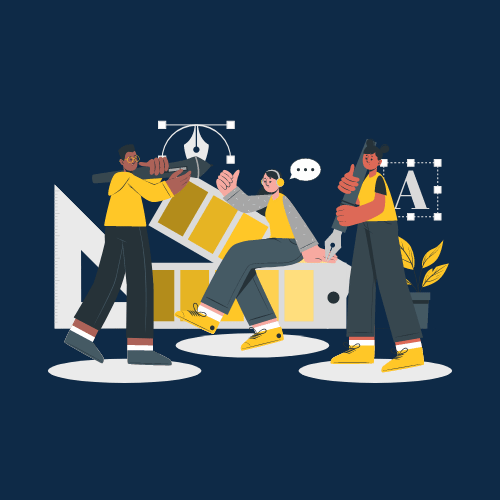 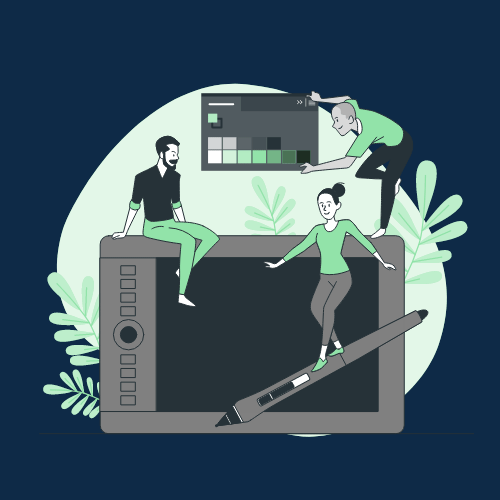 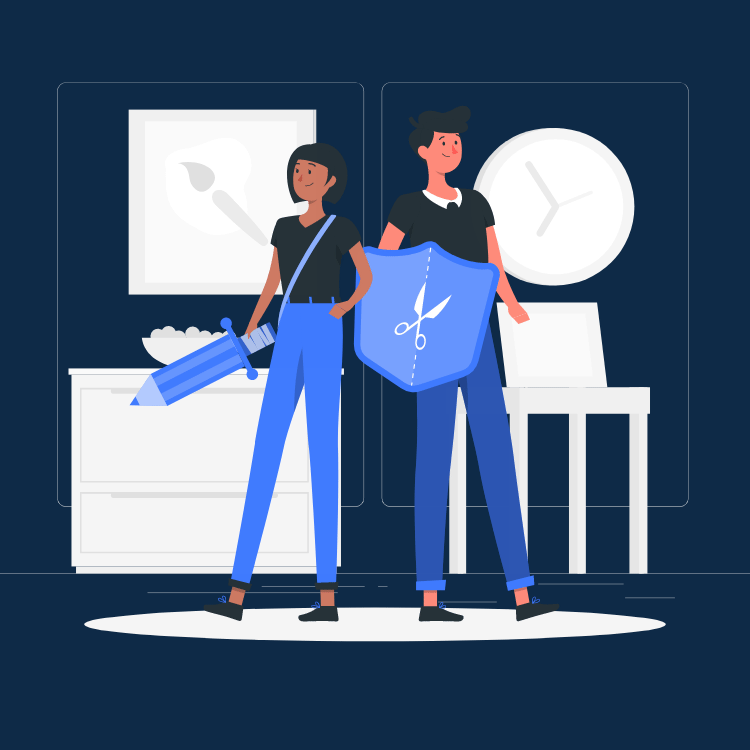 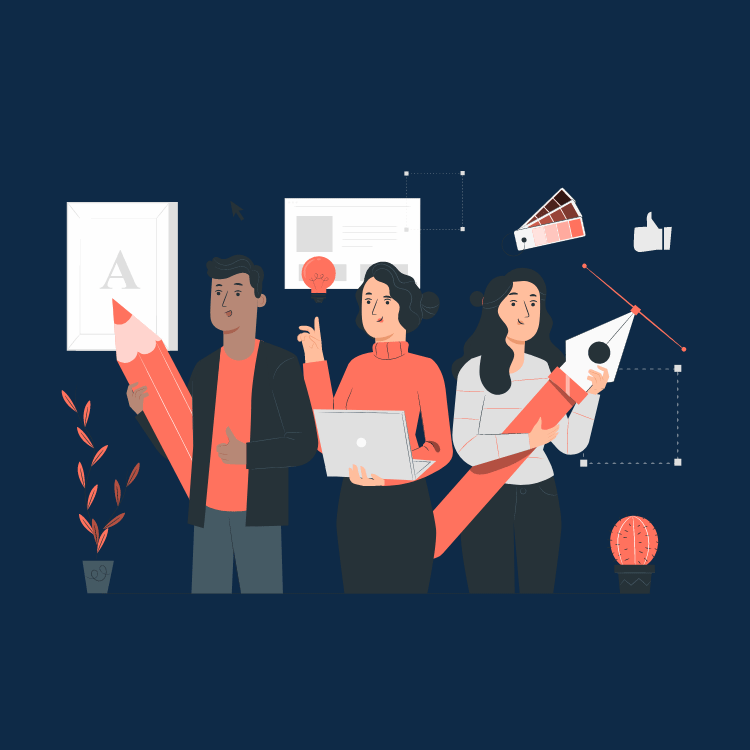 Pana
Amico
Bro
Rafiki
Cuate
Use our editable graphic resources...
You can easily resize these resources without losing quality. To change the color, just ungroup the resource and click on the object you want to change. Then, click on the paint bucket and select the color you want. Group the resource again when you’re done. You can also look for more infographics on Slidesgo.
FEBRUARY
JANUARY
MARCH
APRIL
PHASE 1
Task 1
FEBRUARY
MARCH
APRIL
MAY
JUNE
JANUARY
Task 2
PHASE 1
Task 1
Task 2
PHASE 2
Task 1
Task 2
...and our sets of editable icons
You can resize these icons without losing quality.
You can change the stroke and fill color; just select the icon and click on the paint bucket/pen.
In Google Slides, you can also use Flaticon’s extension, allowing you to customize and add even more icons.
Educational Icons
Medical Icons
Business Icons
Teamwork Icons
Help & Support Icons
Avatar Icons
Creative Process Icons
Performing Arts Icons
Nature Icons
SEO & Marketing Icons
Premium infographics
Text 2
Text 3
Text 1
“Mercury is closest planet to the Sun and the smallest”
“Despite being red, Mars is actually a very cold place”
Add the title here
2016
2017
2018
2019
2020
“Venus is the second planet from the Sun and is terribly hot”
“Saturn is a gas giant and has several rings”
“Neptune is the farthest-known planet from the Sun”
Text 4
Text 5
Text 6
Premium infographics
75%
“Mercury is closest planet to the Sun and the smallest”
75%
“Mercury is closest planet to the Sun and the smallest”
TITLE 1
“Mercury is closest planet to the Sun and the smallest”
“Mercury is closest planet to the Sun and the smallest”
Premium Icons
Digital Marketing
Premium Icons
Online Learning
Premium Icons
Laboratory
Premium Icons
Goals & Results
Premium Icons
Infographic Elements
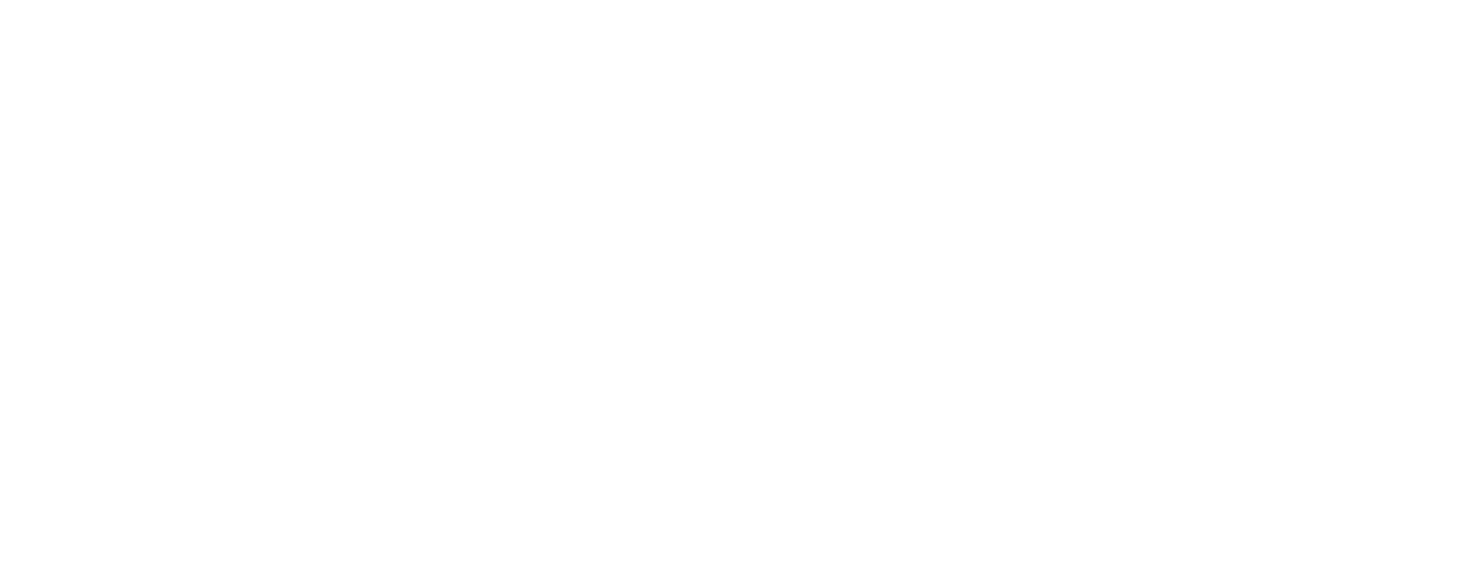